Разлике и сличности између домаћих и дивљих 
животиња
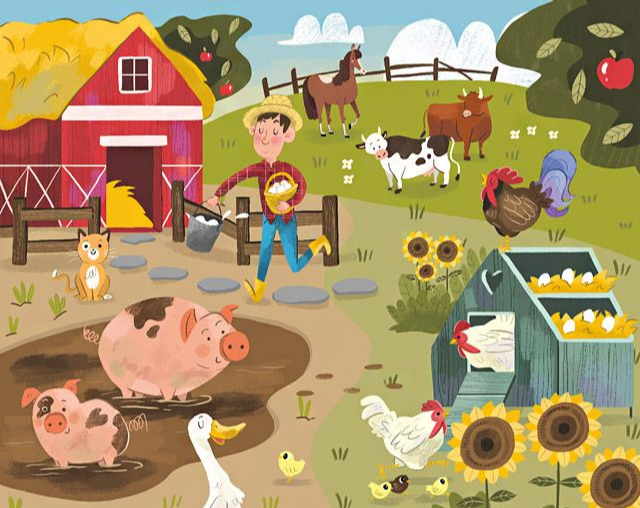 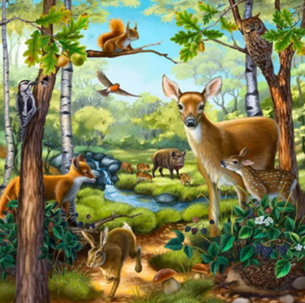 Природа и друштво2. разред
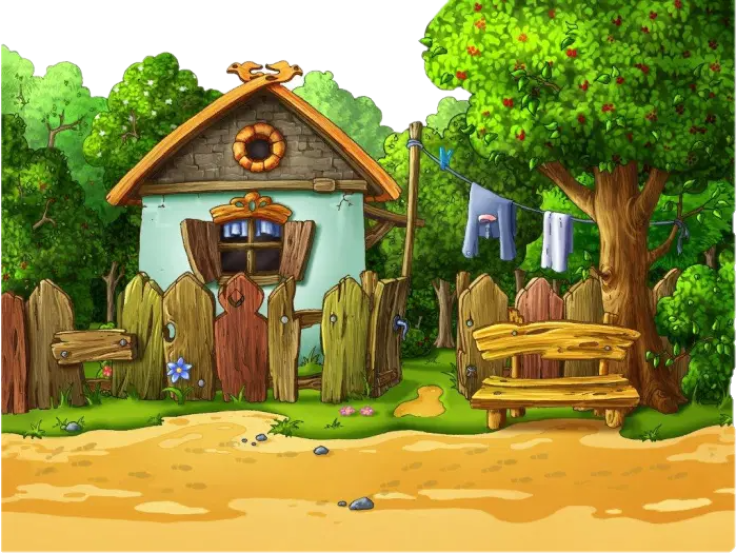 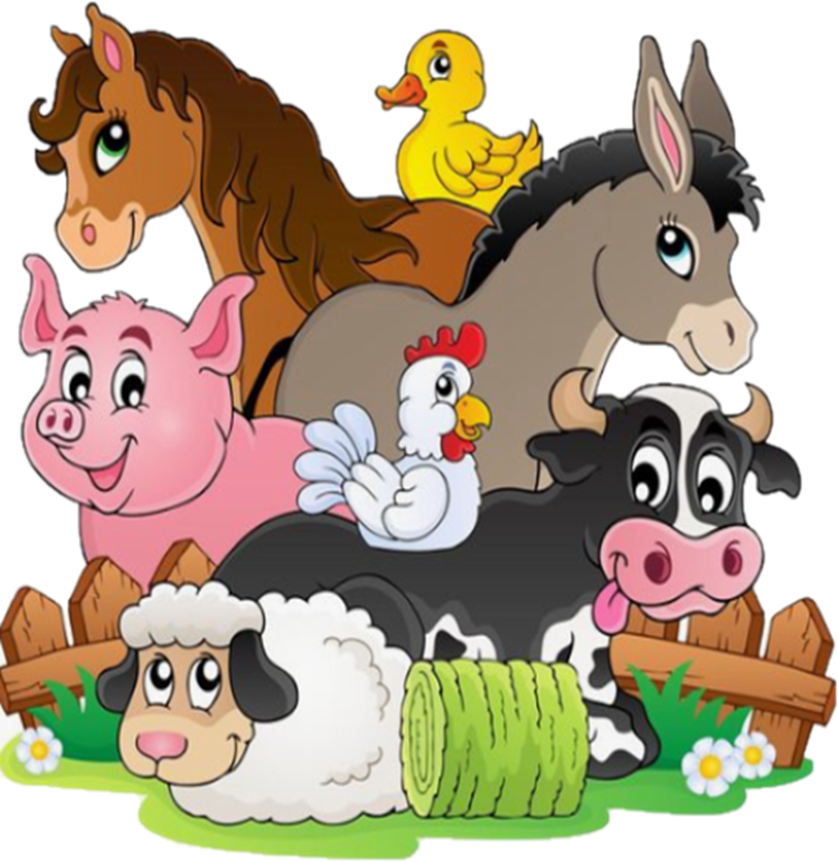 Домаће  животиње
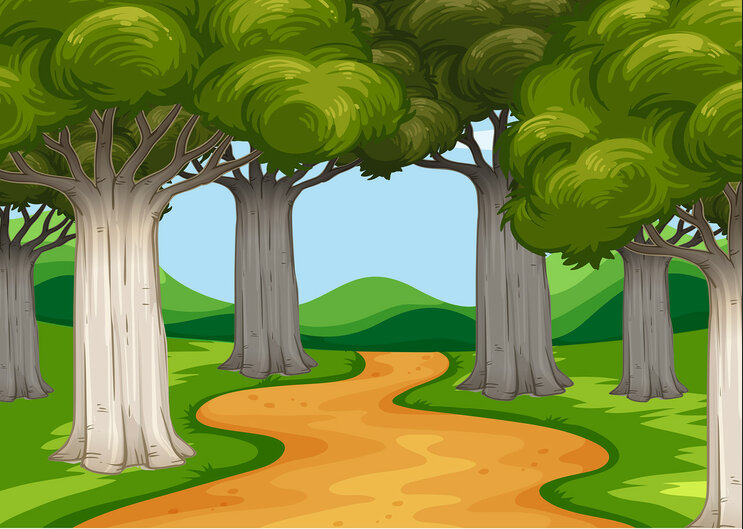 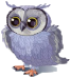 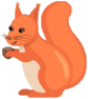 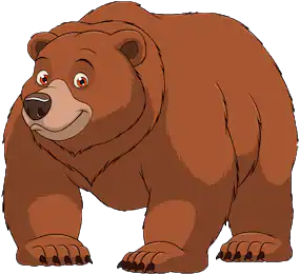 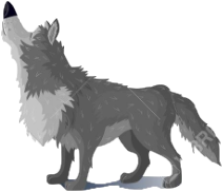 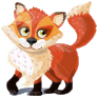 Дивље животиње
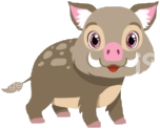 Сличности између домаћих и дивљих животиња
ЖИВОТИЊЕ
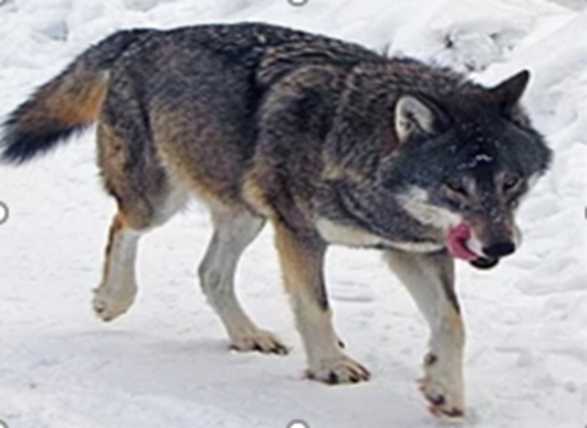 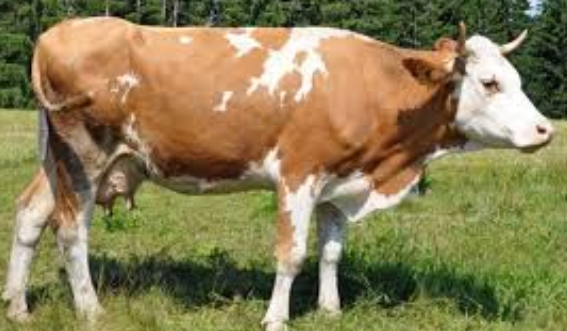 ИСХРАНА
Биљке
Месо
Биљке и месо
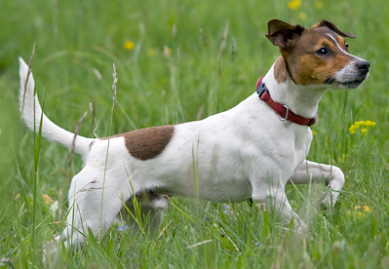 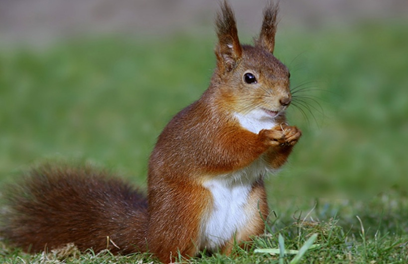 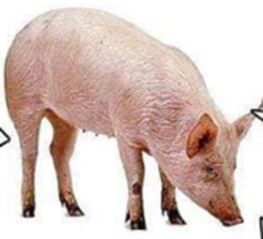 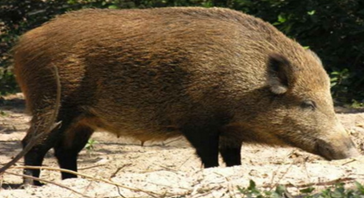 Сличности између домаћих и дивљих животиња
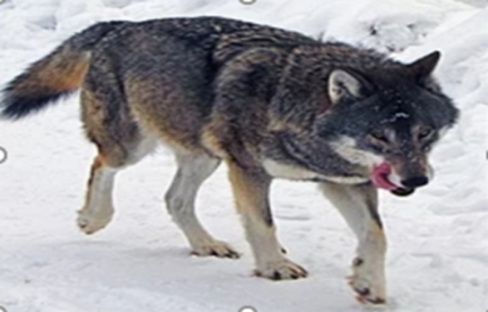 ЖИВОТИЊЕ
Длака
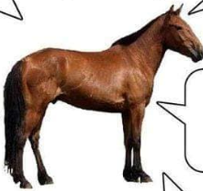 Четири ноге
ИЗГЛЕД
Двије ноге
Крзно
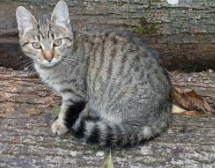 Чекиње
Перје
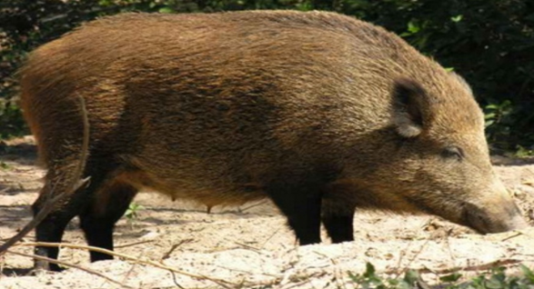 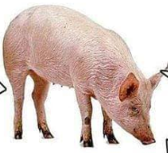 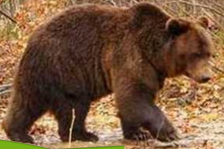 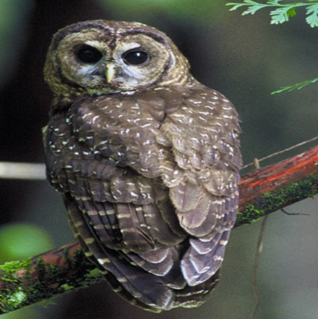 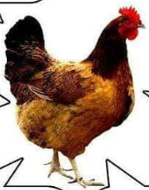 Разлике између домаћих и дивљих животиња
Саме брину о себи.
Поједине дивље животиње човјеку чине штету.
Неке животиње су опасне за човјека.
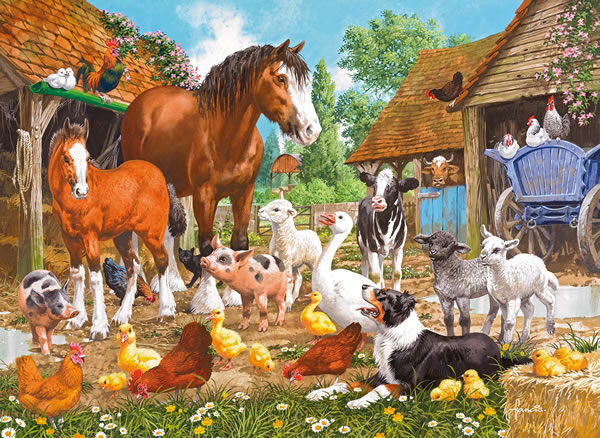 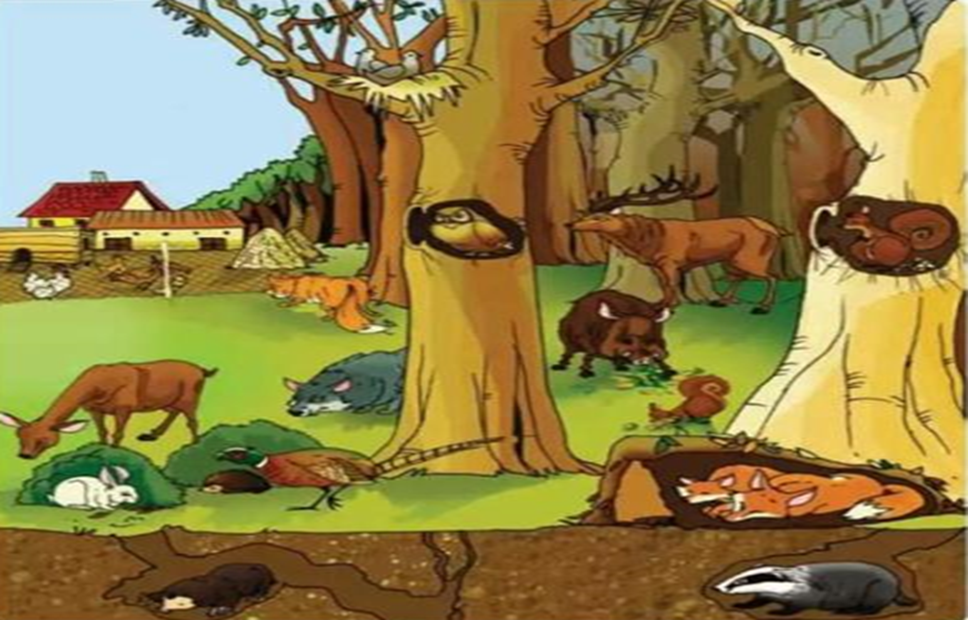 Човјек брине о њима.
Човјек има користи.
Поједине су човјеков вјерни пријатељ.